Tesztelés, intézményi integritás és Covid-19 halálozás
Tóth István János (KRTK KTI)
2021. November 5-6., Szirák
2021. 11. 06.
1
Tesztelés, politikai korrupció és Covid-19 halálozás
http://www.crcb.eu/?p=2854
2021. 11. 06.
2
De mi is ez a „politikai korrupció”?
2021. 11. 06.
3
Petty corruption		vs		grand corruption
				      	bureaucratic corruption
					political corruption
	
Heidenheimer & Johnston (eds) (1990) Political corruption: A Handbook, 1st edition, New Brunswick, NJ: Transaction Publishers

Heidenheimer & Johnston (eds) (2002) 3rd ed.
Heywood (1997); Rose-Ackerman (1999);
Lambsdorff (2007) 
Bussel (2015)

Magyarul: Gulyás Gy. (ed) (2004) Politikai korrupció. Budapest: Budapesti Corvinus Egyetem, Aula Kiadó.
2021. 11. 06.
4
Kutatási kérdések
2021. 11. 06.
5
A COVID-19 járvány az államok/kormányzatok „jóságának” tesztje

A járvány jó alkalom annak mérésére, hogy az államok és kormányzatok mennyire képesek fellépni egy különleges helyzetben, mennyire képesek megóvni polgáraik életét.

Az intézményrendszer működését aláásó erős tényező a korrupció

Magasabb korrupciós szint => gyengébb intézményi működés
2021. 11. 06.
6
Van-e összefüggés A COVID-19 halálozási ráta és a politikai korrupció / nagy korrupció szintje között?
2021. 11. 06.
7
Van-e összefüggés A COVID-19 halálozási ráta és egy kormányzati intézkedés, a tesztelés kiterjedtsége (kontaktuskövetés) között?
2021. 11. 06.
8
Problémák
2021. 11. 06.
9
a problémák elsősorban a méréshez kapcsolódnak

a. Megfigyelési egység: országok
	 viszonylag kicsi esetszám

b. Politikai korrupció: csak percepciós mutatók
	 nehezen mérhető / érvényességi problémák
	
c. Covid-19 regisztrált halálozás / tesztelés
	 inhomogén mutató (minden ország kicsit 	másképp számol) 

d. aztán vannak országok, amelyek nyilvánvalóan 	hazudnak (validity)
2021. 11. 06.
10
A  b), c) és d) a problémákra igyekszünk megoldást találni
2021. 11. 06.
11
Adatok és mutatók
2021. 11. 06.
12
A nagy korrupció szintje
vállalatvezetői vélemények (percepciós mutató): 
az évente sorra kerülő WEF (World Economic Forum Executive Opinion Survey) vizsgálat 2019-es adatai:

WEF kérdése a politikai (nagy) korrupcióról

“…Survey respondents were asked: (On a scale of 1 - 7 where 1 means very common and 7 means never) <<In your country, how common is it for firms to make undocumented extra payments or bribes connected with the following: a) Imports and exports; b) Public utilities; c) Annual tax payments; d) Awarding of public contracts and licenses; e) Obtaining favourable judicial decisions >> (on a scale of 1 - 7 where 1 means very common and 7 means never)

<<In your country, how common is diversion of public funds to companies, individuals or groups due to corruption?>>”
2021. 11. 06.
13
A nagy korrupció szintje
+ Objektív mutató

Korrupciós kockázatok relatív szintje az EU országok + Svájc és Norvégia közbeszerzéseinél; 
egy pályázós szerződések előfordulása esélyének becslése; logisztikus becslések esélyhányadosa; kontrollok: szerződésnagyság, szektor, EU finanszírozás, eljárás típusa, szerződés éve); kapott odds ratio-k logaritmusa

6,2 millió közbeszerzés adatai, 2006-2019
TED (Tender Electronic Daily)

https://data.europa.eu/data/datasets/ted-csv?locale=hu
2021. 11. 06.
14
Covid-19 halálozás
a) Regisztrált Covid-19 halálozás (CFR, case fatality rate):

Covid-19 halálos áldozatok regisztrált száma egymillió főre

+ b) Többlethalálozás: 
A 2020. január – 2021. június közötti halálozás éves szintre számítva, mínusz a 2011-2018 közötti évek halálozás átlaga

	CEM = MCovid-19 - ∑M2011-2018/8
  
Our World in Data (https://ourworldindata.org/coronavirus) és Eurostat adatok.
2021. 11. 06.
15
Tesztelés kiterjedtsége
Pozitív tesztek aránya az összes elvégzett teszten belül (WHO szerint ideális, ha ez < 5%)

Ez a mutató azt jelzi, hogy: az indokolthoz képest mennyire sok tesztet végzett az ország a járvány alatt? (2020 március - 2021 április közötti időszakban)



Our World in Data (https://ourworldindata.org/coronavirus).
2021. 11. 06.
16
Gazdasági, egészségügyi adatok
Gazdasági fejlettség, népesség, népsűrűség, egészségügyi kiadások, korösszetétel

Egészségügyi adatok (dohányzás, betegségek előfordulása)


Világbank (https://databank.worldbank.org/home.aspx) és 
Our World in Data (https://ourworldindata.org/coronavirus) adatai.
2021. 11. 06.
17
A minta
(a priori ki kell küszöbölni a „hazug országokat”, pl. Fehéroroszországot, ahol a szolgáltatott Covid-19 adatok nyilvánvalóan torzítottak)

Érvényes adatok: csak OECD vagy EU27 országok, összesen 42 ország

Vannak mutatók, amelyek csak EU27+3 országra állnak rendelkezésre
2021. 11. 06.
18
Különleges-e a Covid-19 halálozás?
2021. 11. 06.
19
Különleges-e a Covid-19 halálozás?
Nem: mert csak azok halnak meg a járványban, akik egyébként is 1-2 éven belül meghaltak volna (csak a halálozás időben összetorlódva, a járvány ideje alatt jelentkezik).
2021. 11. 06.
20
Halálozási ráták a járvány előtt (2017-2018
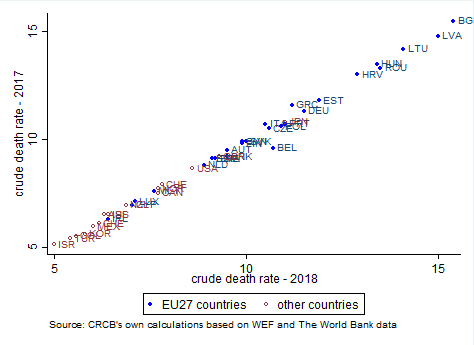 2021. 11. 06.
21
Különleges-e a Covid-19 halálozás?
Az előbbi állítás tűnik helytállónak
2021. 11. 06.
22
Halálozási ráta a járvány előtt (2018) és a Covid-19 halálozás
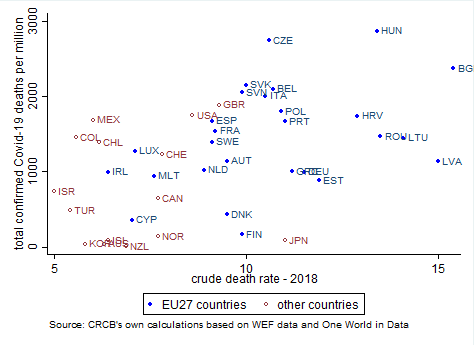 R=0.48***
2021. 11. 06.
23
Van-e összefüggés a politikai korrupció szintje és a halálozási ráták között?
2021. 11. 06.
24
Nagyon gyenge, ami eltűnik más tényezők figyelembe vétele esetén
2021. 11. 06.
25
Halálozási ráta és a politikai korrupció (WEF) szintje
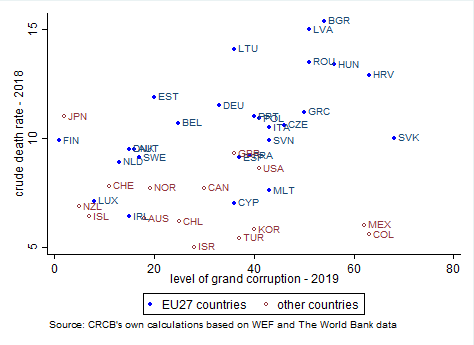 R=0.32**
2021. 11. 06.
26
Van-e összefüggés a tesztelés és a Covid-19 halálozási ráták között?
2021. 11. 06.
27
Magasabb pozitivitási arány, magasabb Covid-19 halálozás
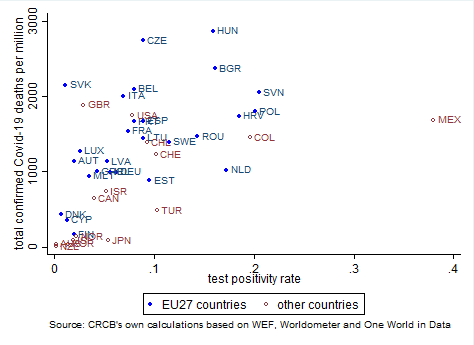 R=0.51***
2021. 11. 06.
28
Van-e összefüggés a politikai korrupció szintje és a Covid-19 halálozási ráták között?
2021. 11. 06.
29
A politikai korrupció magasabb szintje (WEF), magasabb Covid-19 halálozás
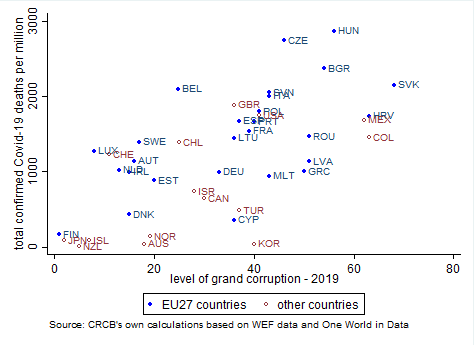 R=0.63***
2021. 11. 06.
30
A korrupciós kockázatok magasabb szintje (CRCB), magasabb Covid-19 halálozás
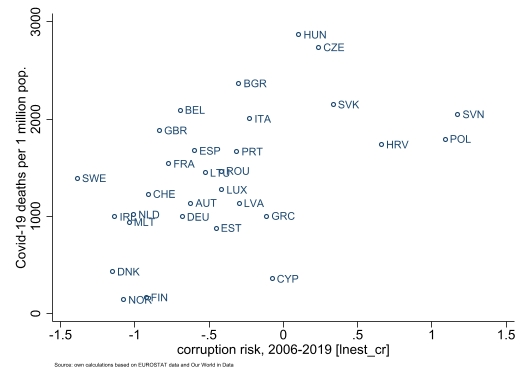 R=0.53***
2021. 11. 06.
31
Van-e összefüggés a politikai korrupció szintje és a Covid-19 többlethalálozás között?
2021. 11. 06.
32
A politikai korrupció magasabb szintje (WEF), magasabb többlethalálozás
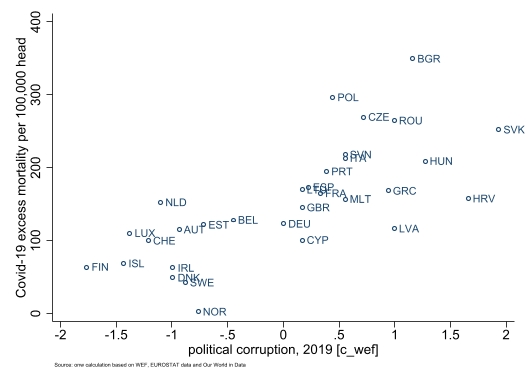 R=0.72***
2021. 11. 06.
33
A korrupciós kockázatok magasabb szintje (CRCB), magasabb többlethalálozás
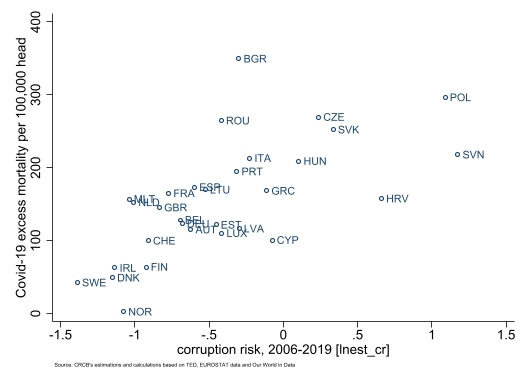 R=0.66***
2021. 11. 06.
34
Becslési eredmények
2021. 11. 06.
35
2021. 11. 06.
36
2021. 11. 06.
37
2021. 11. 06.
38
Következtetések
2021. 11. 06.
39
Következtetések
A társadalmi életet korlátozó intézkedések időzítése fontos szerepet játszik a COVID-19 halálos áldozatok számának alakulásában (Hsiang at al., 2020; Huber and Langen, 2020; Flaxman at al., 2020). 

A politikai korrupció szintje és a tesztelés erőssége/kiterjedtsége is hatással lehet a Covid-19 halálozásra

A WEF adatok nemcsak a vizsgált 42 országban érhetők el. Érdemes ezek hatását vizsgálni a Covid-19 többlethalálozásra (itt kevésbé lehet szó, az adatok validitásának problémájáról)
2021. 11. 06.
40
Köszönöm a figyelmet!
2021. 11. 06.
41